John Linnell, P.E. Central Region Deputy Director

March 15, 2022
Statewide Capital Program
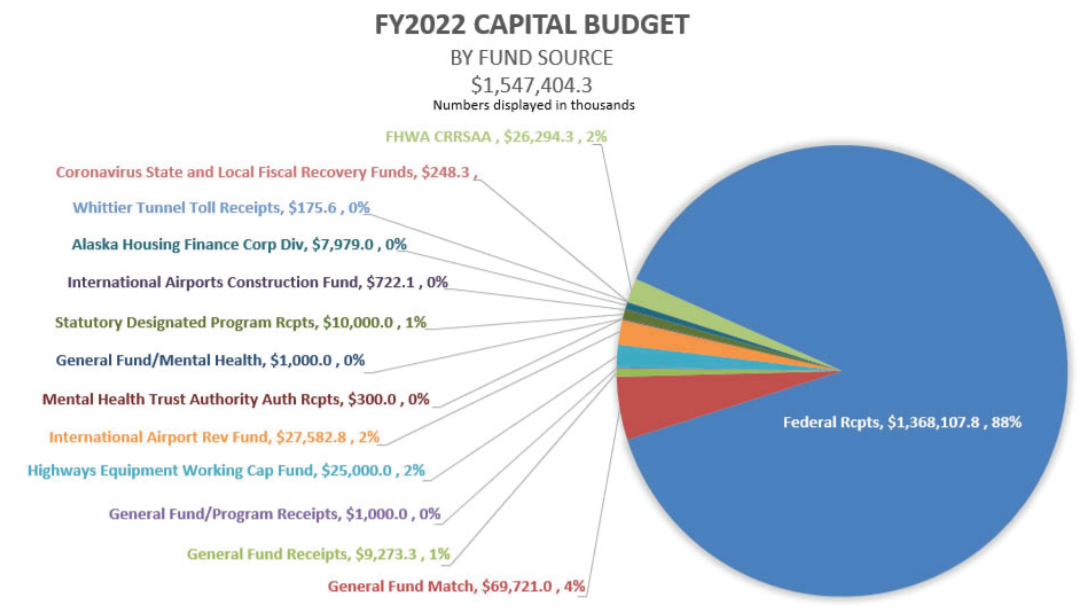 Central Region ConstructionAnchorage
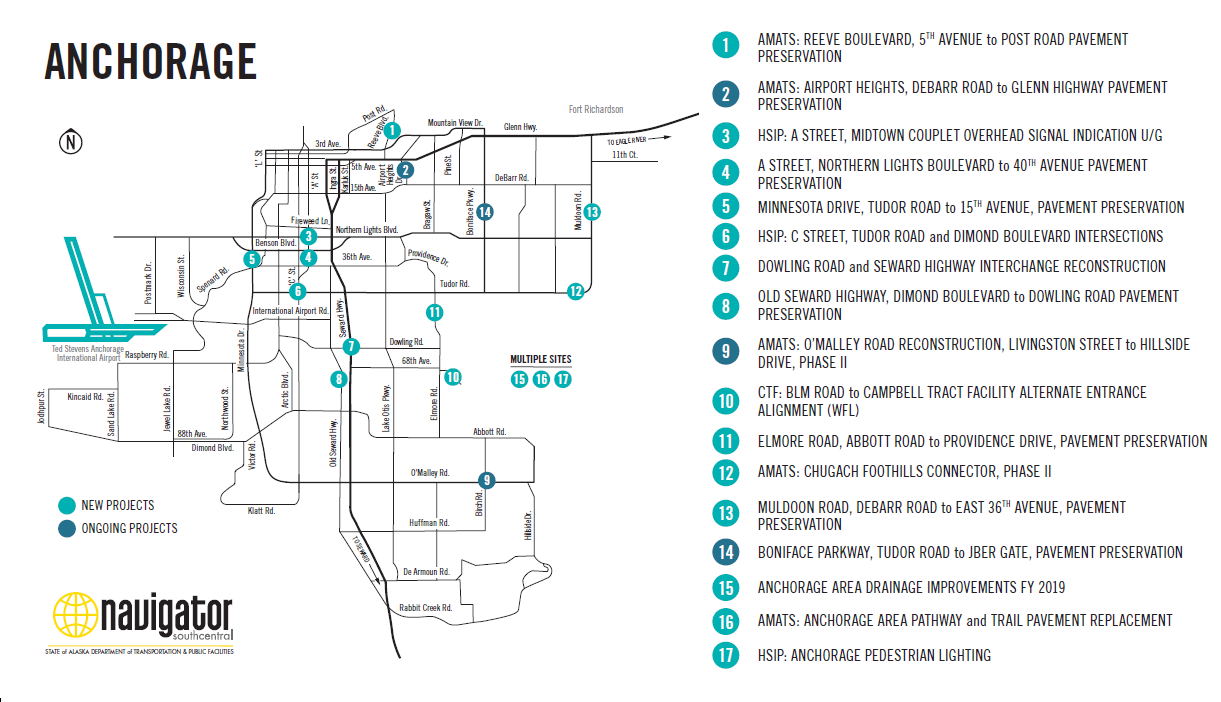 Central Region Construction Kenai Peninsula
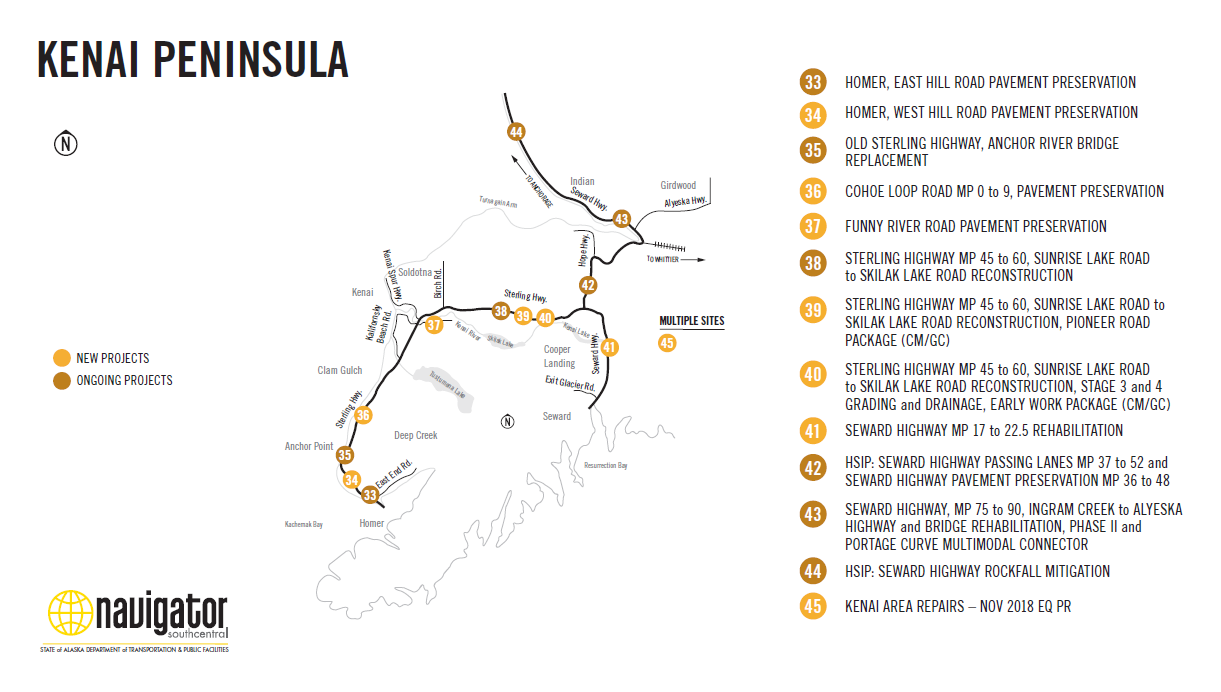 Central Region Construction Mat-Su Valley
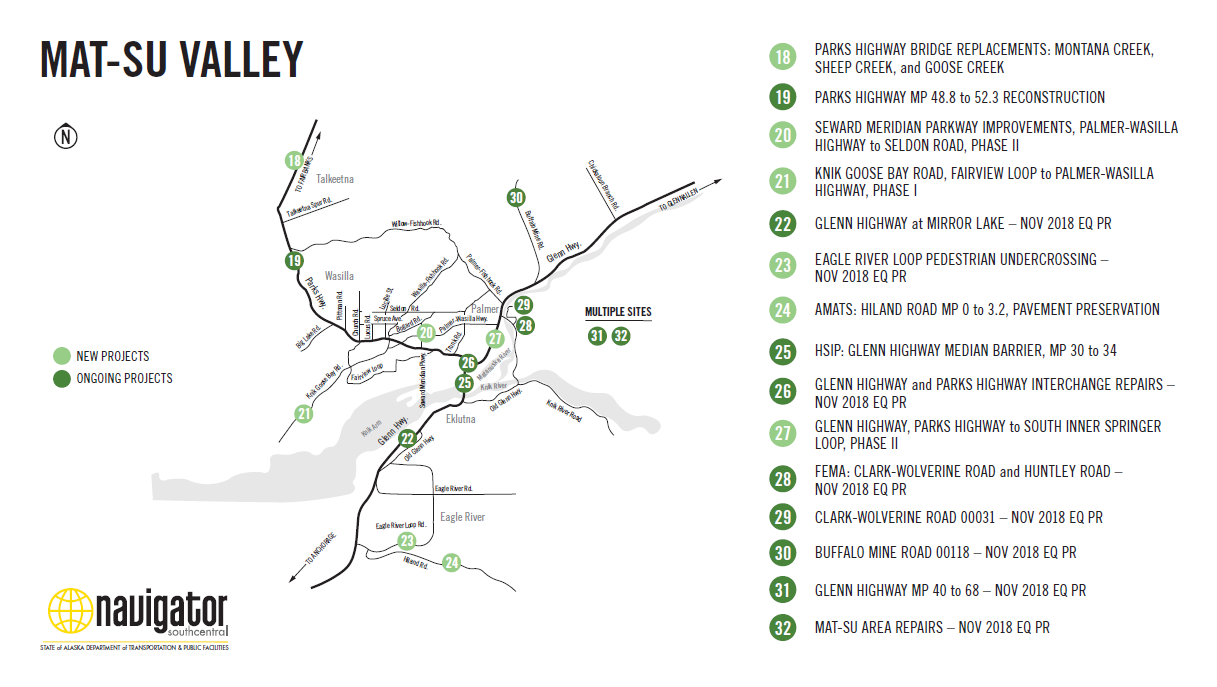